Maidenhair Fern
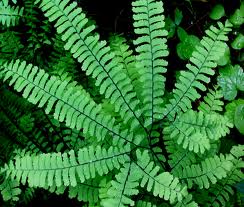 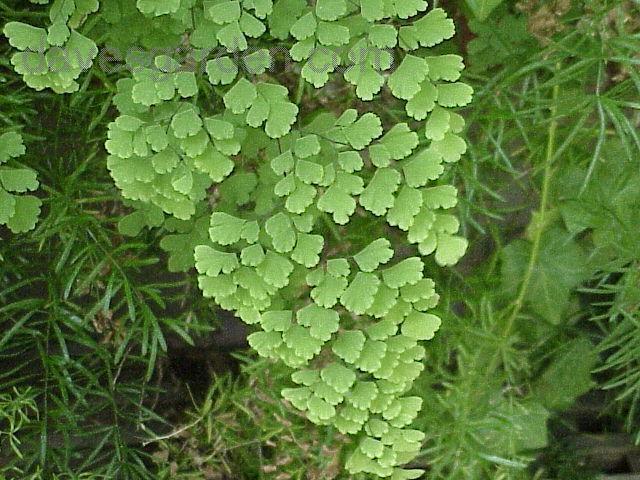 Bromeliad
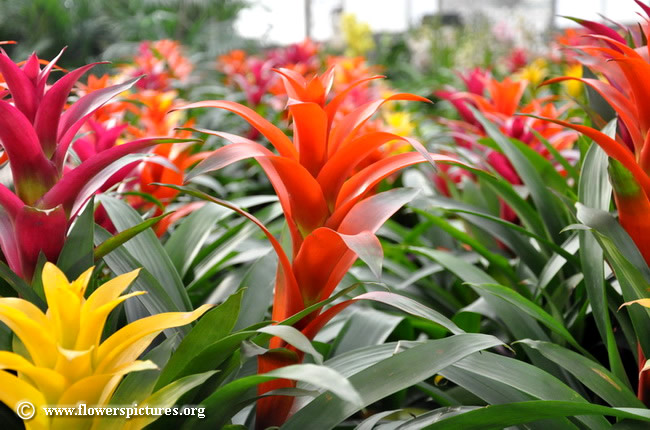 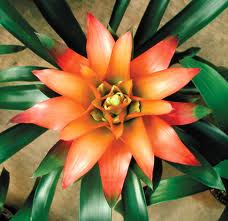 African lily
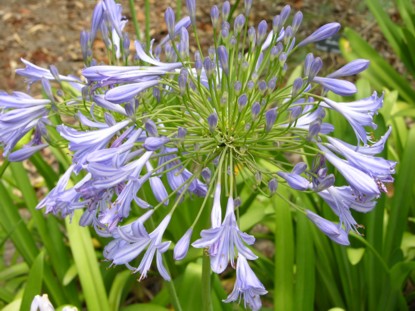 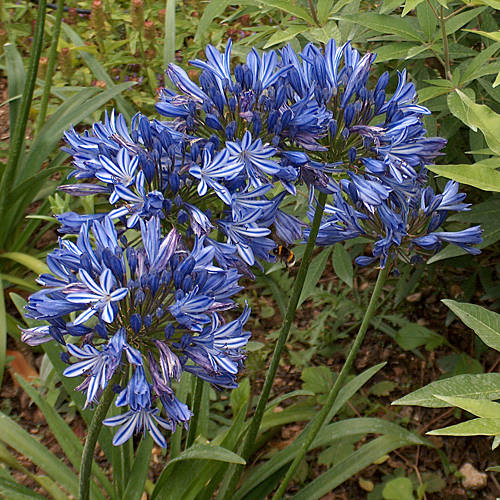 Chinese Evergreen
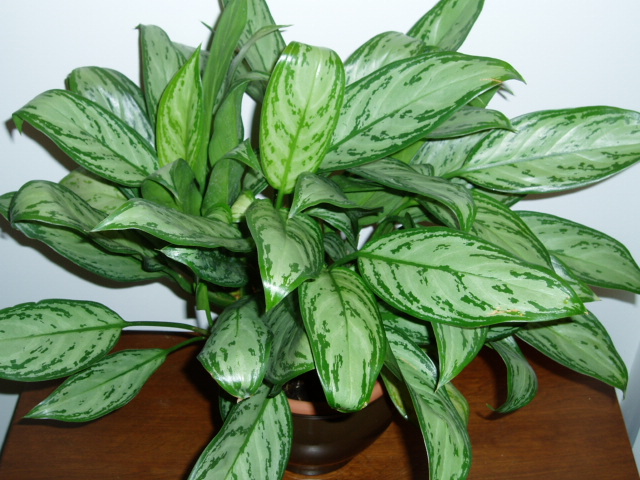 Red ginger
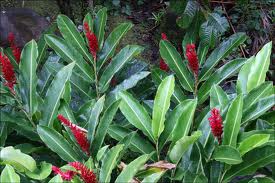 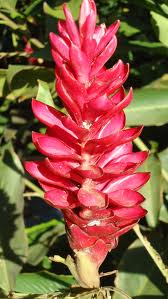 Alstroemeria, Peruvian Lily
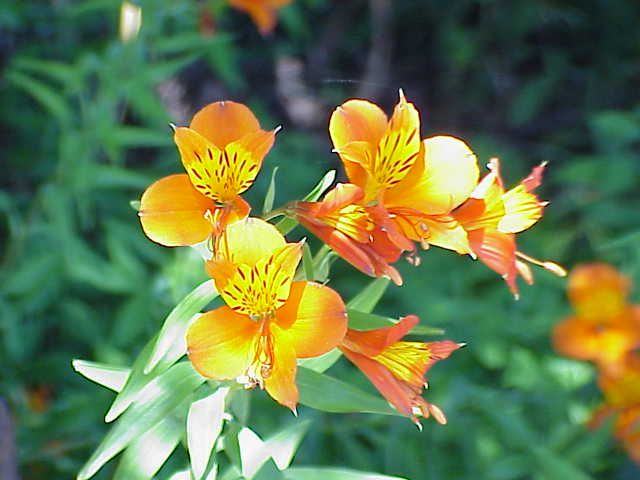 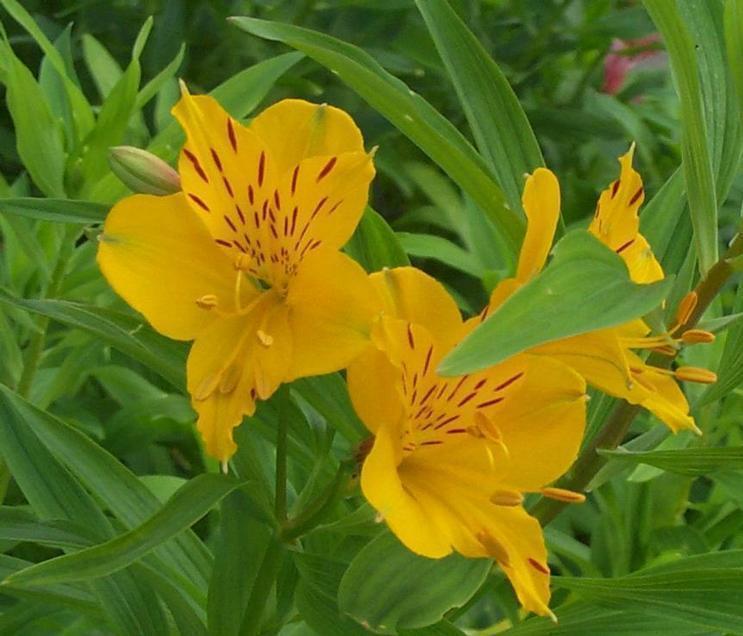 Snapdragon
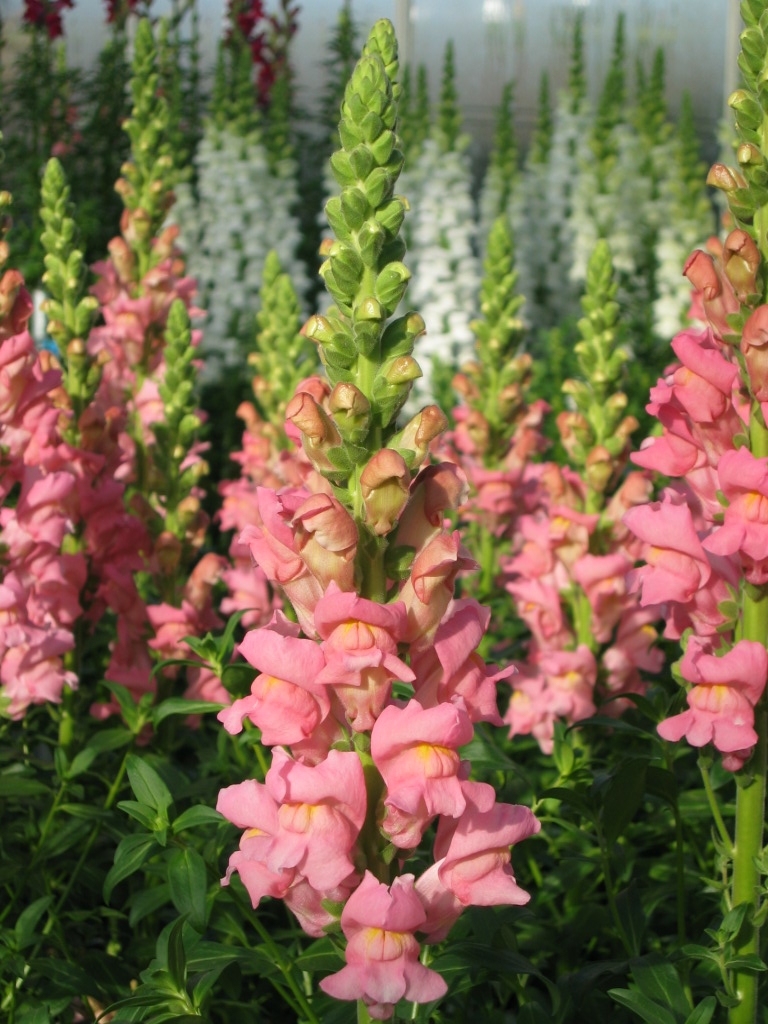 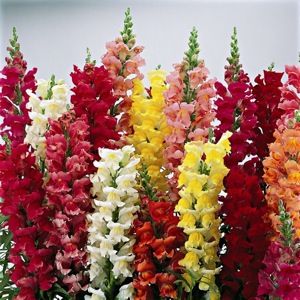 Norfolk Island Pine
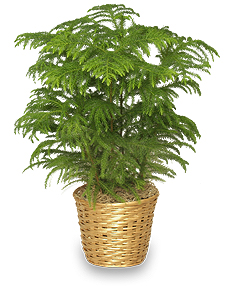 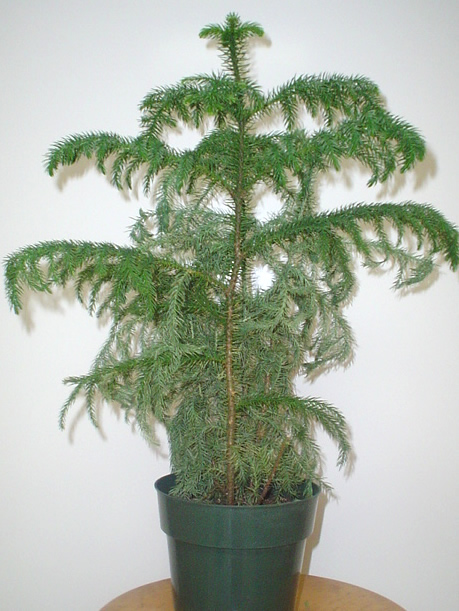 Ming Fern
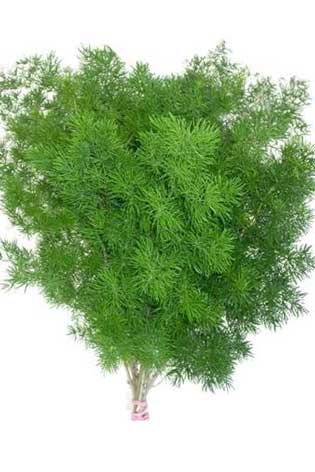 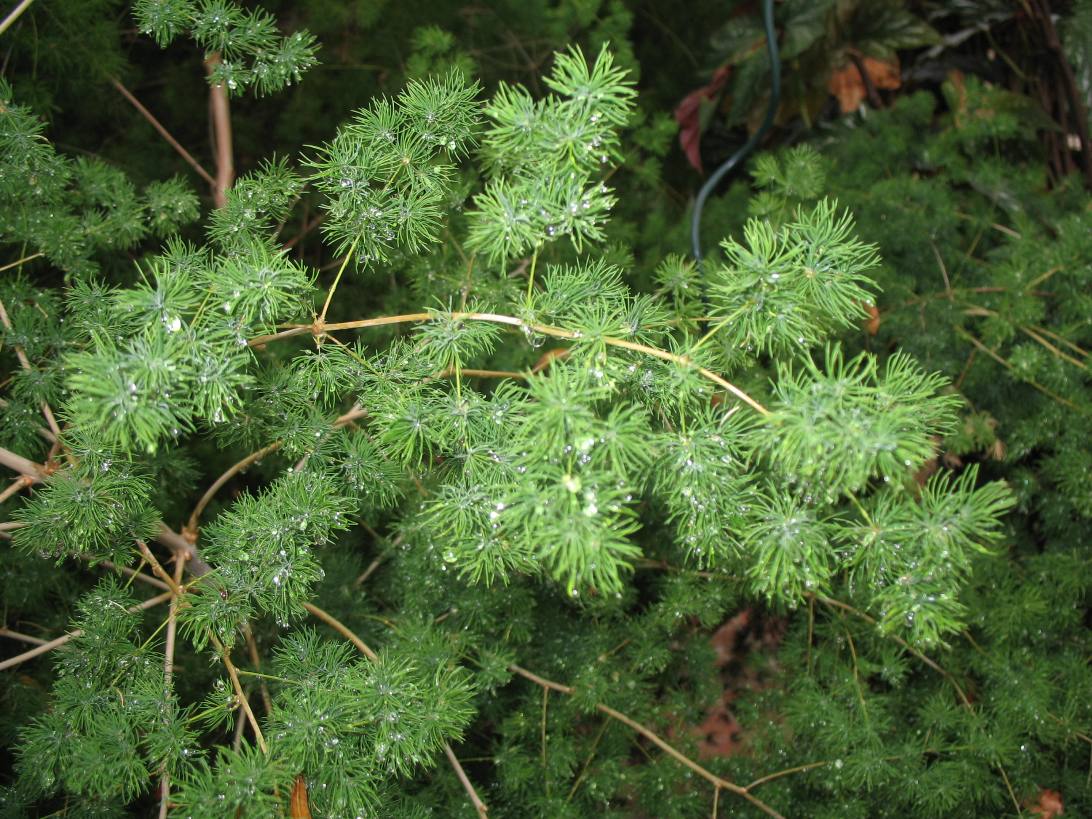 Sprengeri Fern
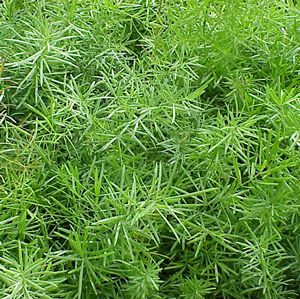 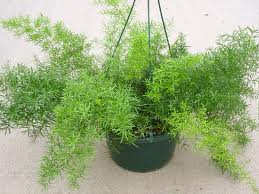 Plumosa Fern
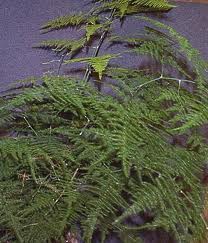 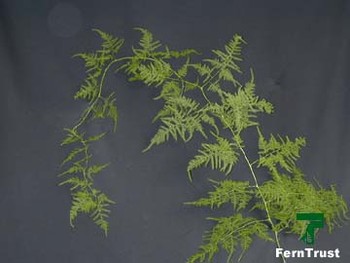 Tree Fern
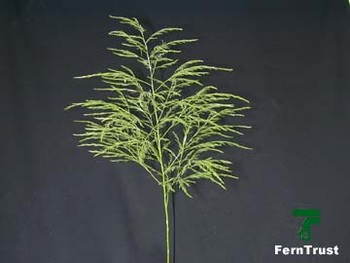 Bird’s Nest Fern
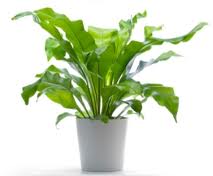 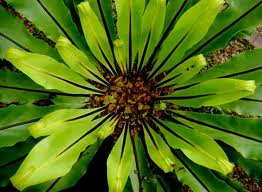 Ponytail Palm
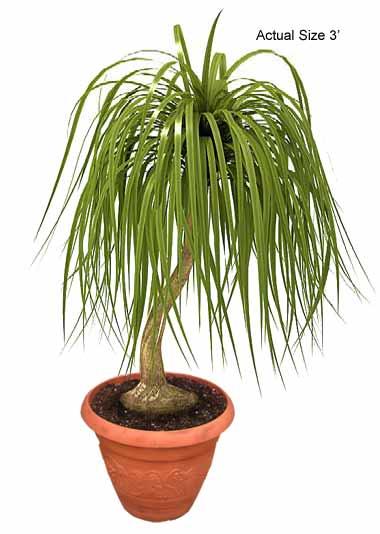 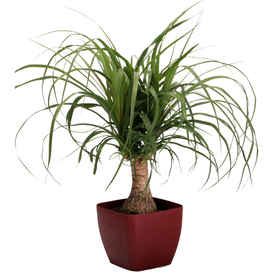 Tuberous Begonia
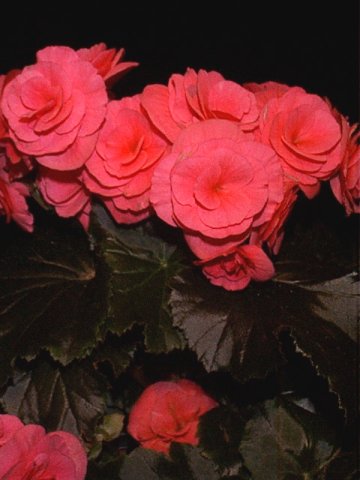 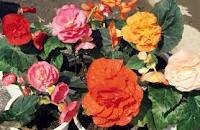 Octopus Tree
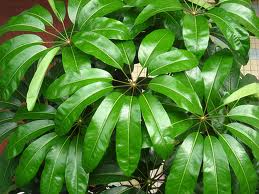 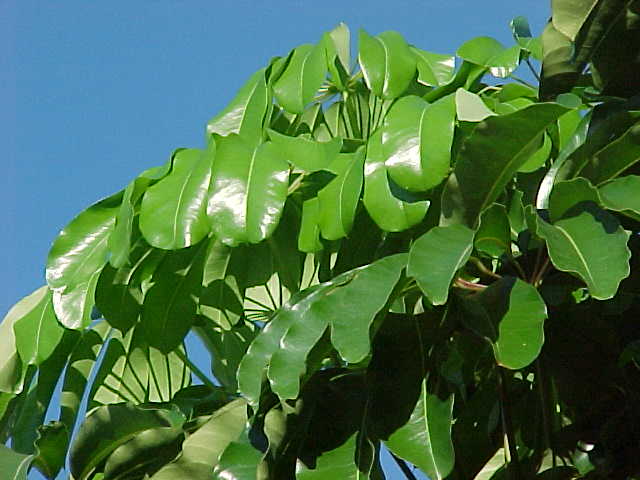 Calathea
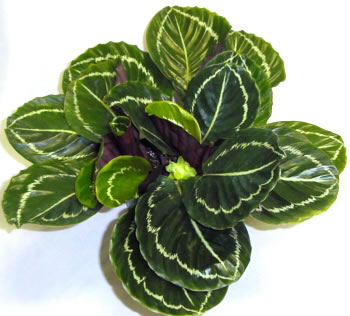 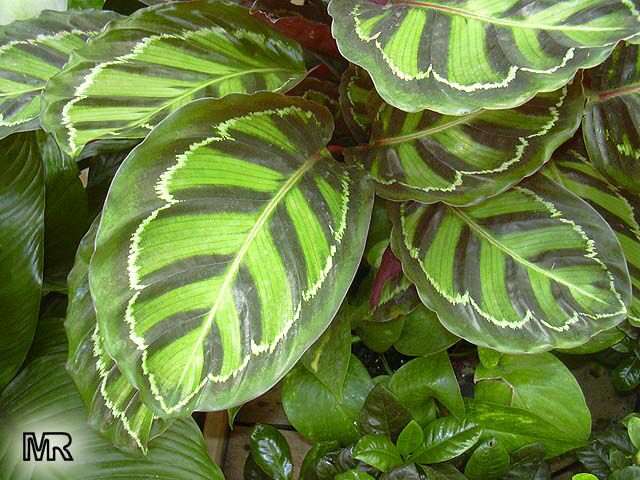 Chinese Aster
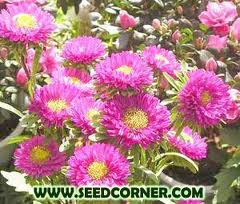 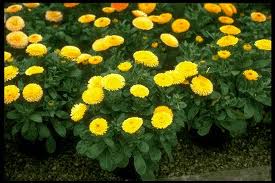 Celosia, Cockscomb
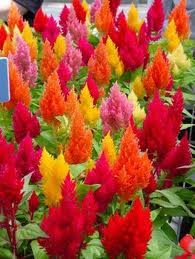 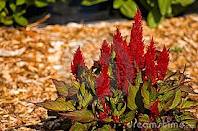 Parlor Palm, Commodore Palm
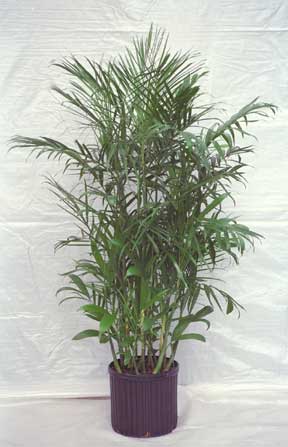 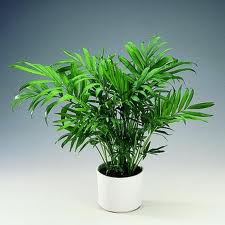 Waxflower
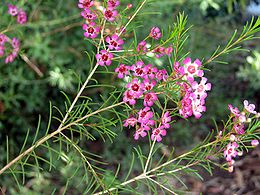 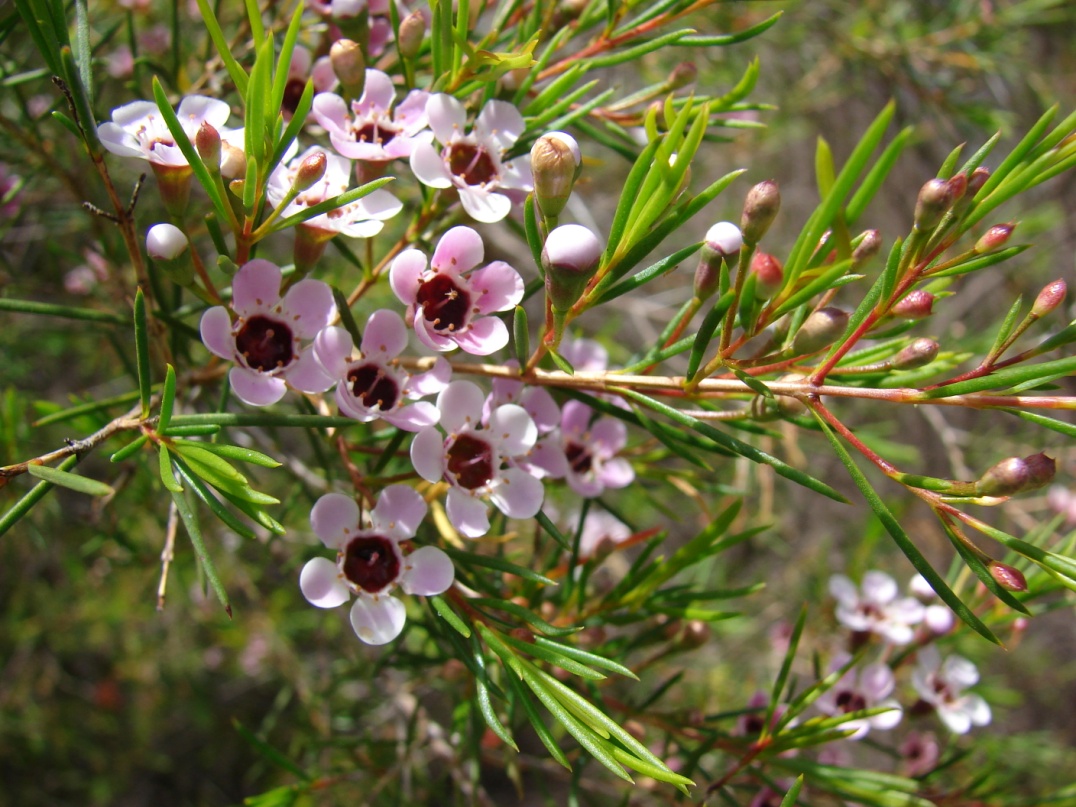 Spider Plant
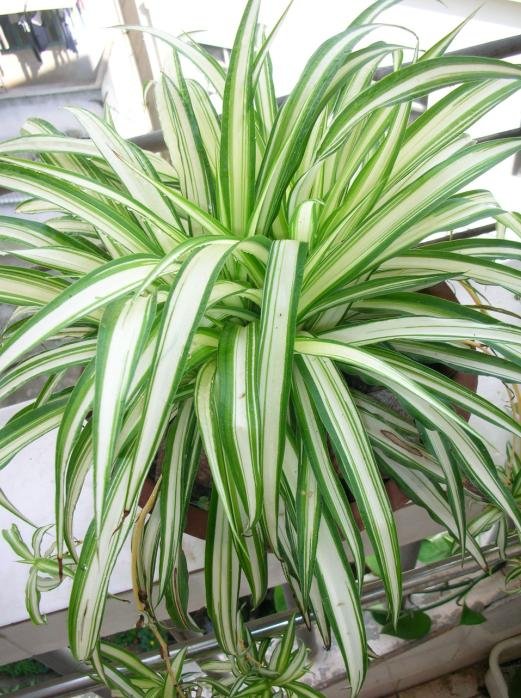 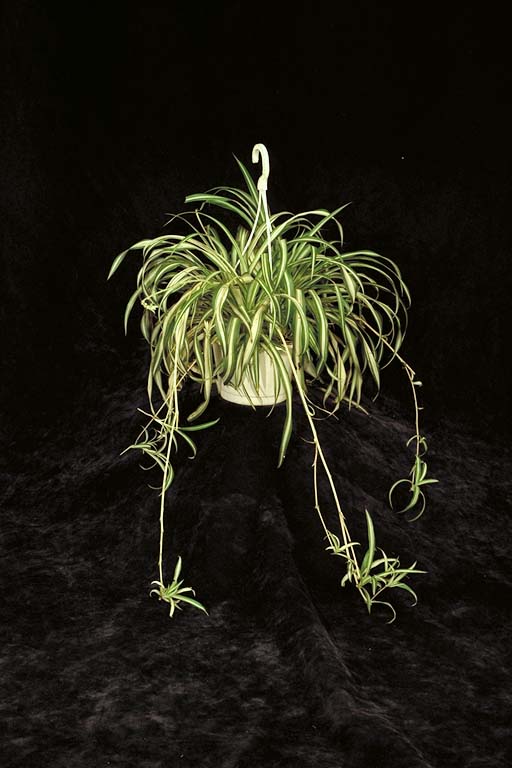 Florist’s Chrysanthemum
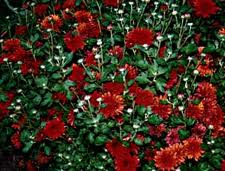 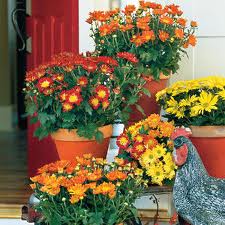 Spider Chrysanthemum
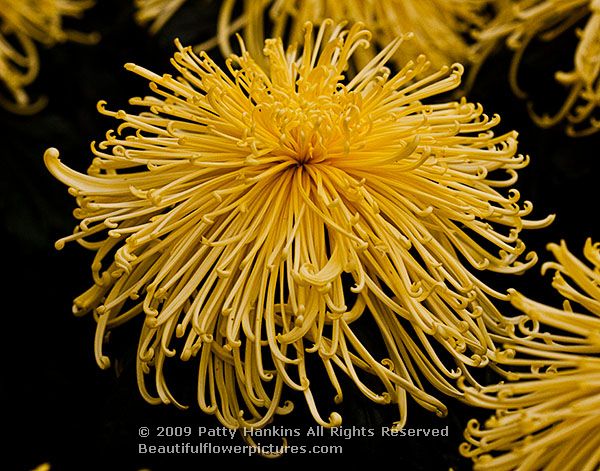 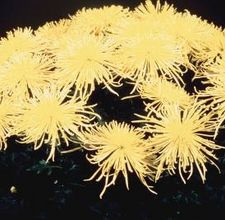 Croton
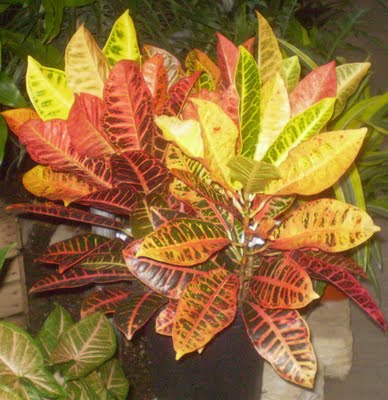 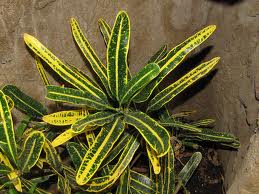 Larkspur
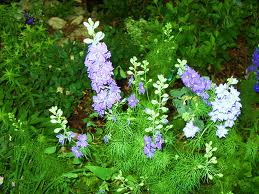 Ti Plant
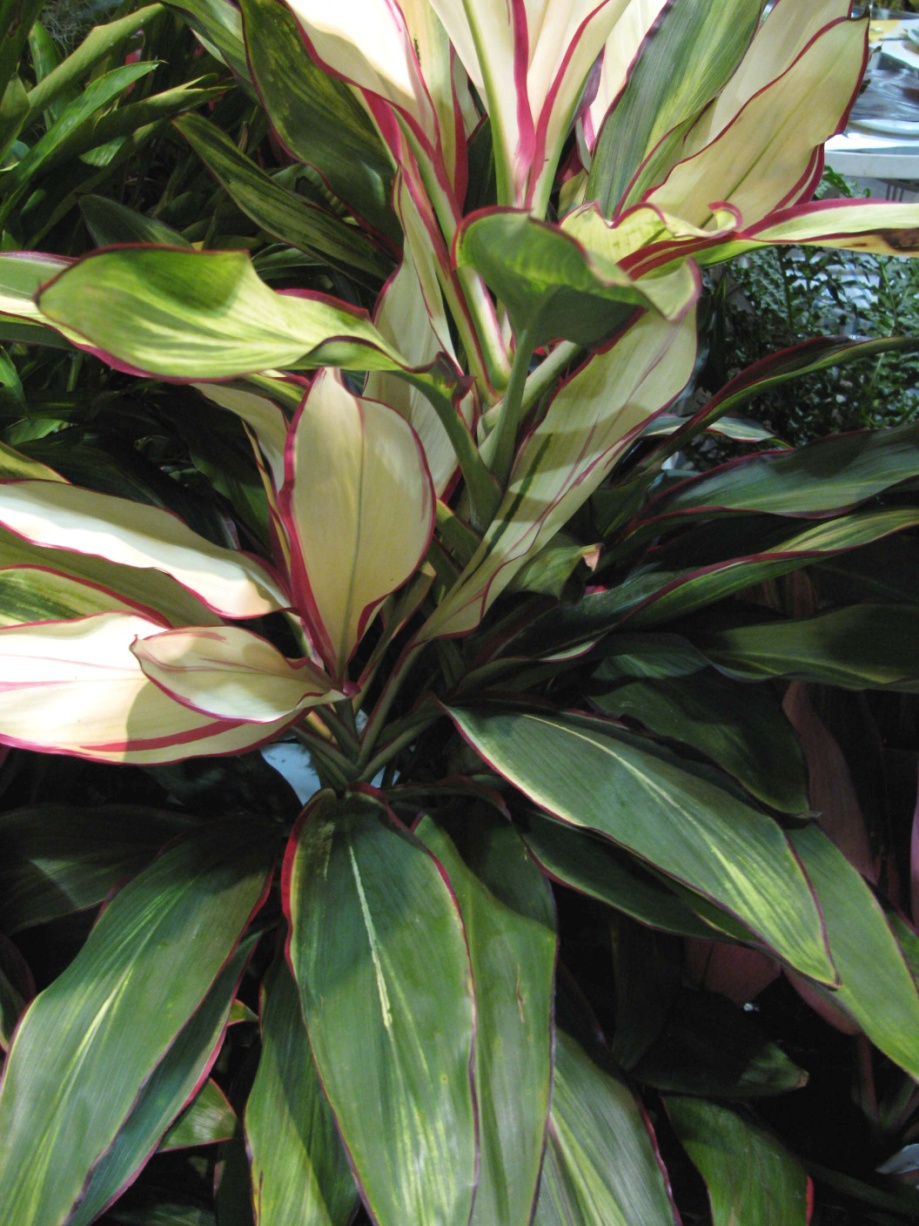 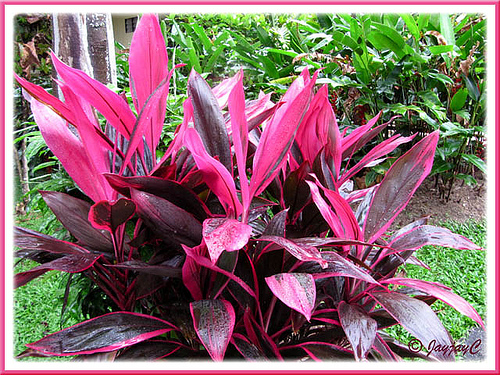 Jade Plant
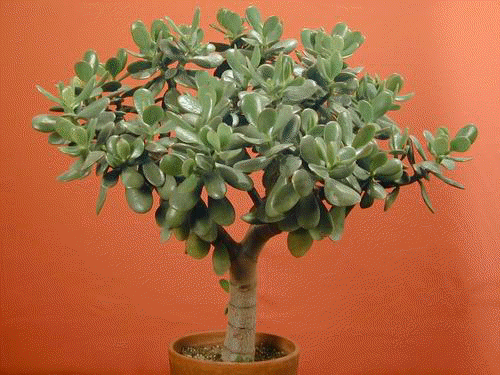 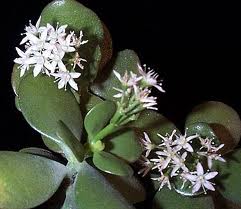 Florist Cyclamen
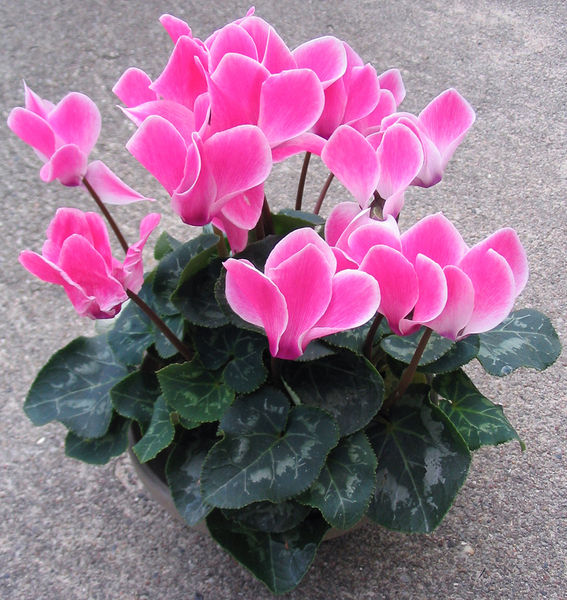 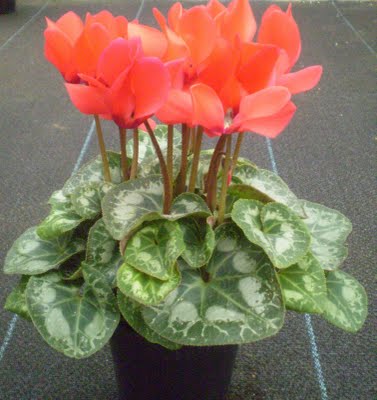 Artichoke
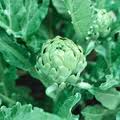 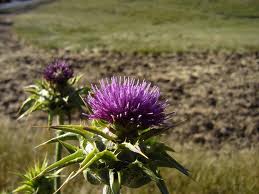 Dahlia
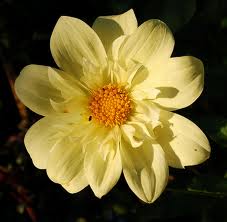 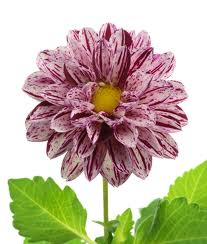 Delphinium
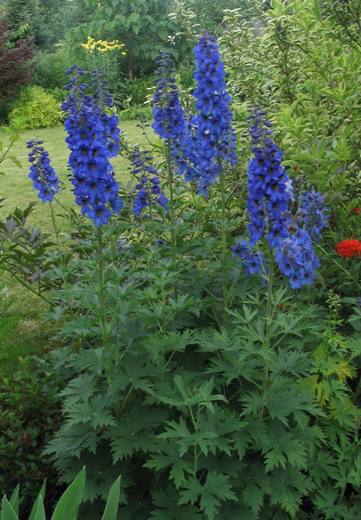 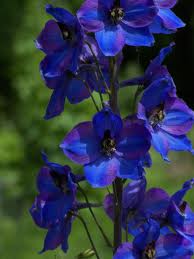 Dendrobium Orchid
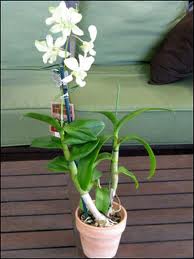 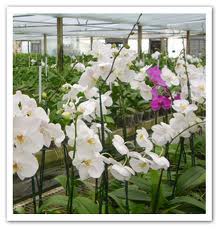 Florists Carnation
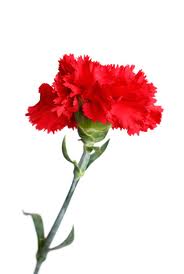 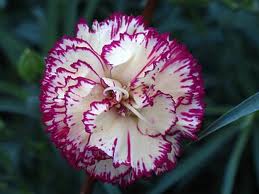 Dumbcane
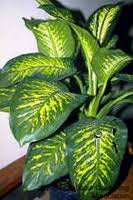 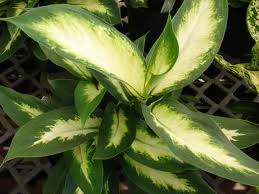 False Aralia
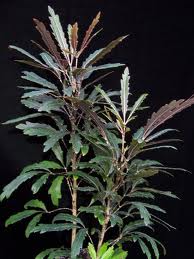 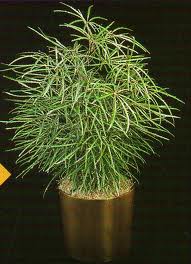 Green Corn Plant Dracaena
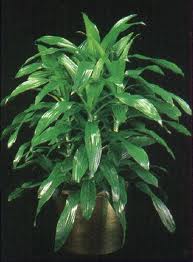 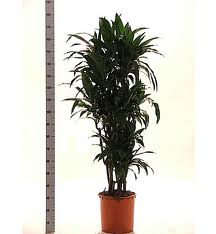 Corn Plant Dracaena
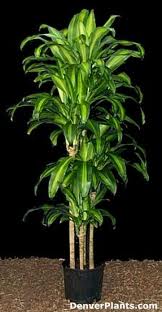 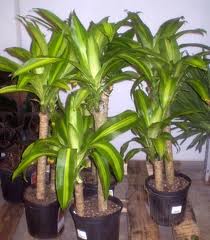 Red-margined Dracaena
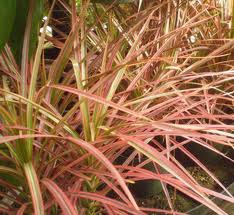 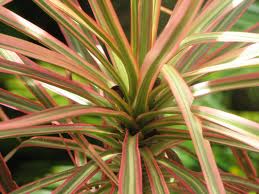 Golden Pothos
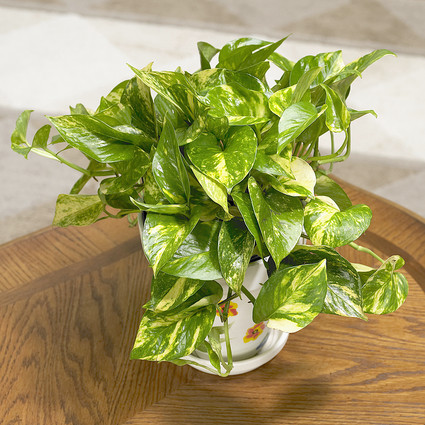 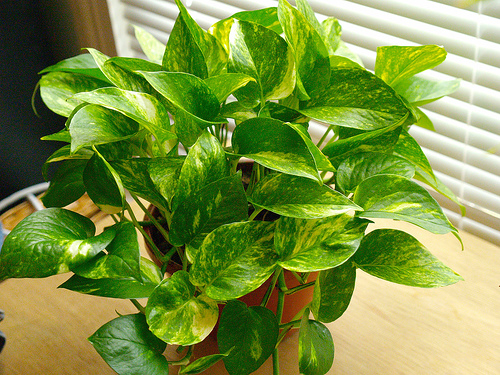 Spring Heather
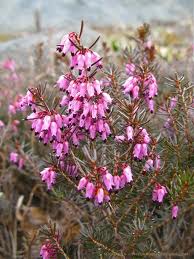 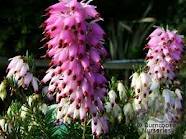 Blue Thistle
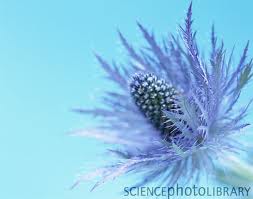 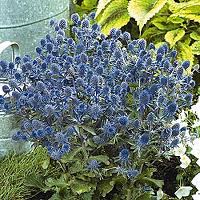 Eucalyptus
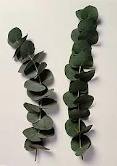 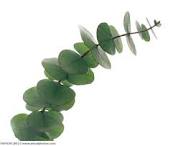 Crown of Thorns
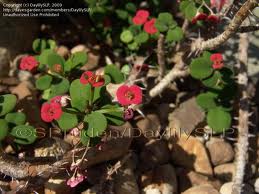 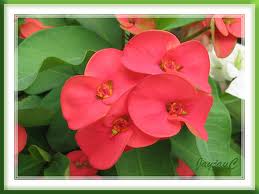 Poinsettia
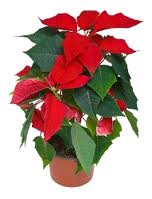 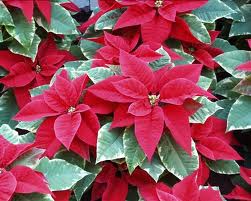 Lisianthus
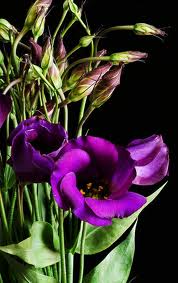 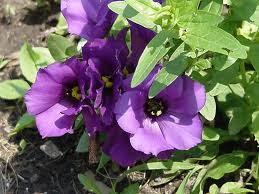 Benjamin Fig, Weeping Fig
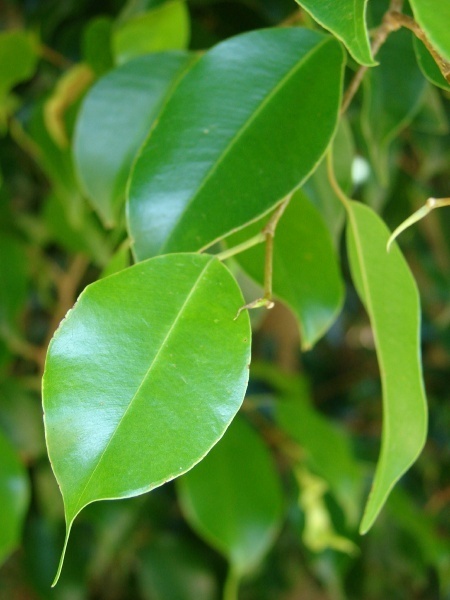 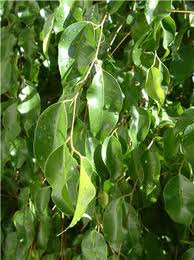 Rubber Tree
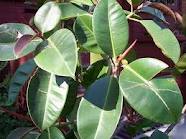 fiddleleaf Fig
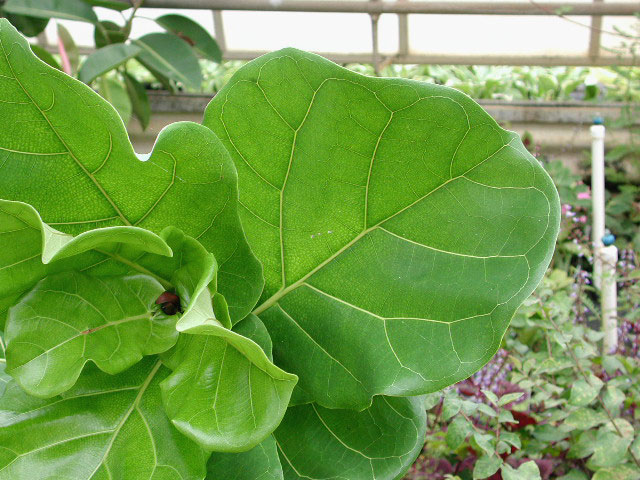 Forsythia
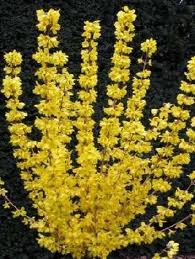 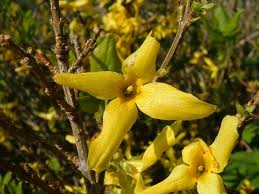 Freesia
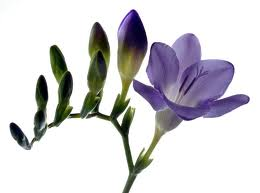 Galax
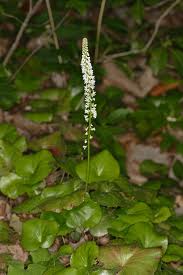 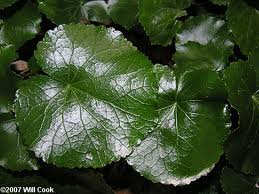 Salal, Lemonleaf
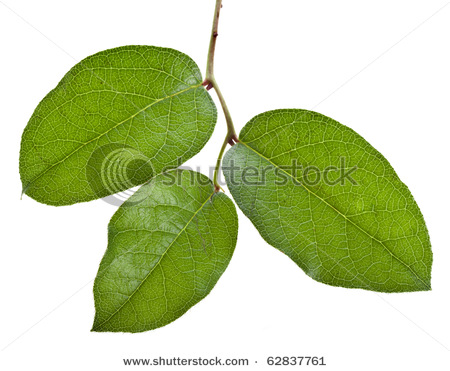 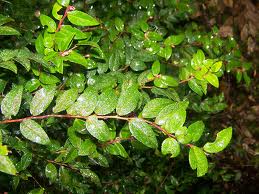 Gerbera, Transvaal Daisy
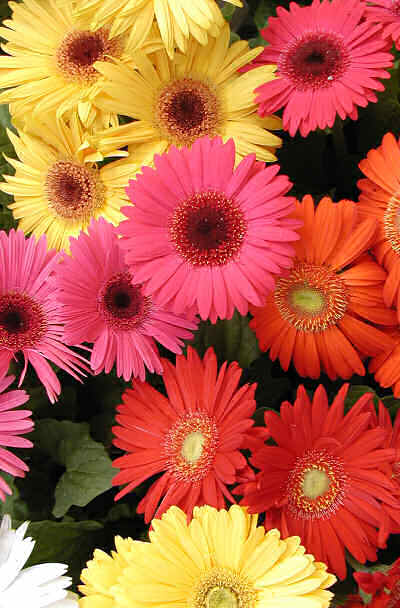 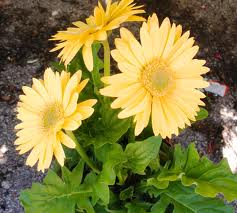 Gladiolus
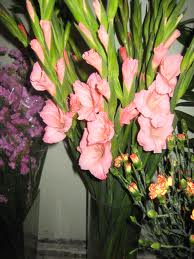 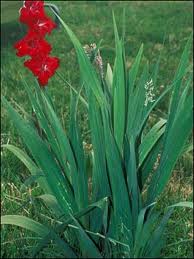 Baby’s Breath
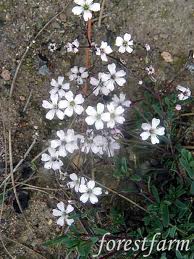 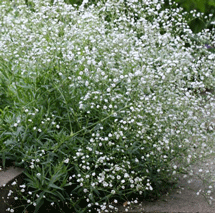 English Ivy
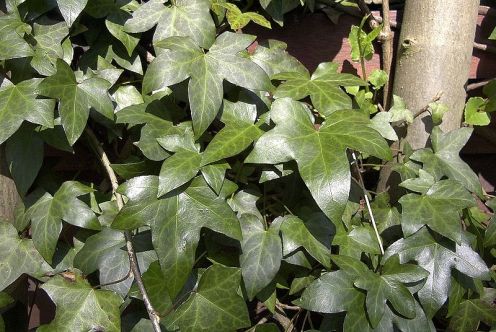 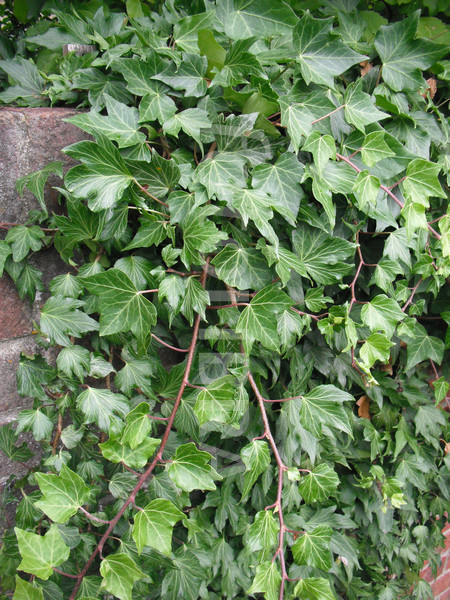 Sunflower
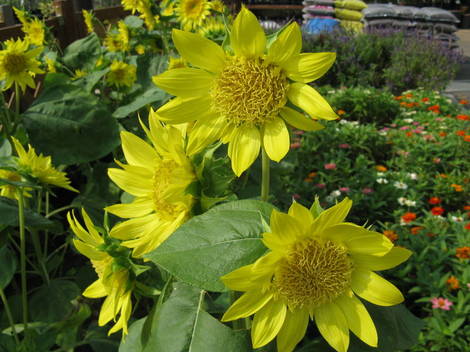 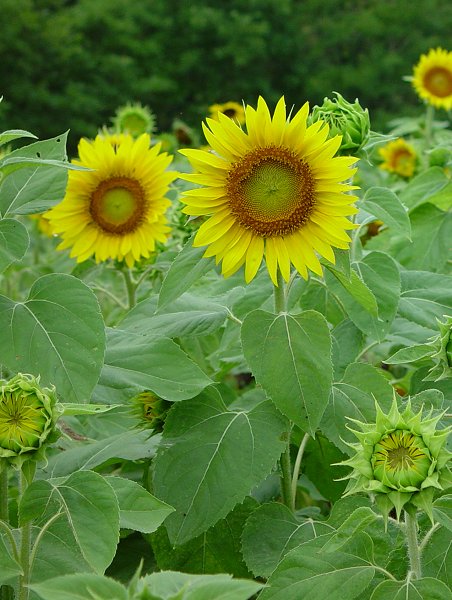 Amaryllis
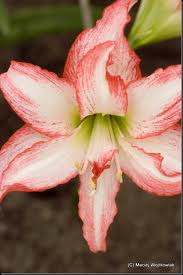 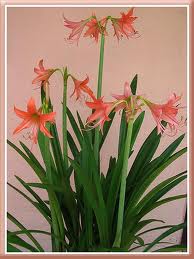 Wax Plant
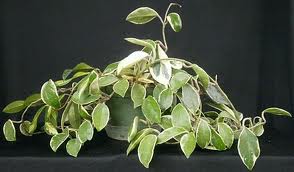 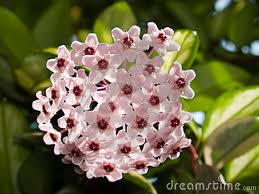 Hyacinth
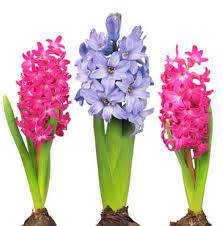 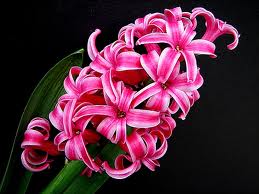 Hydrangea
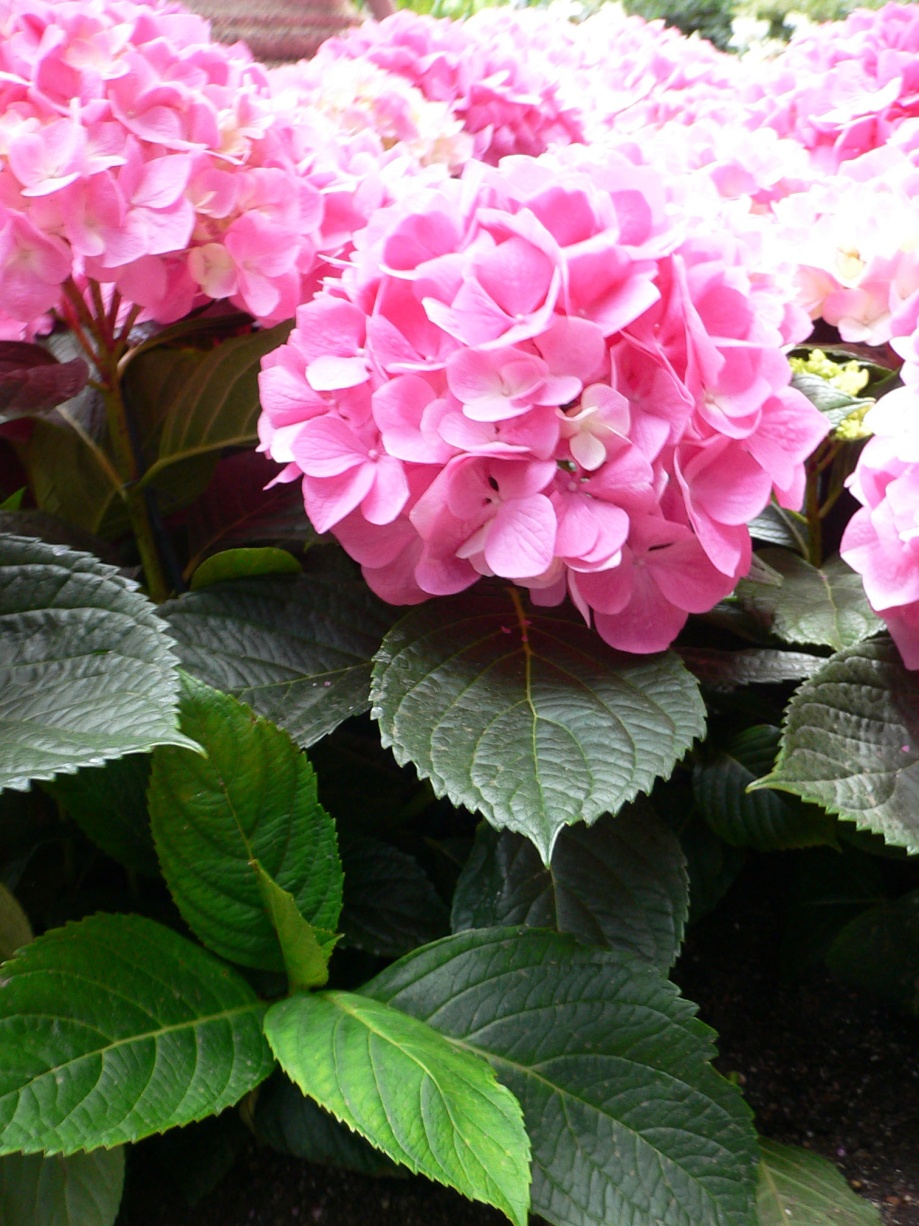 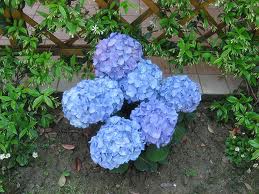 Hypericum Berries
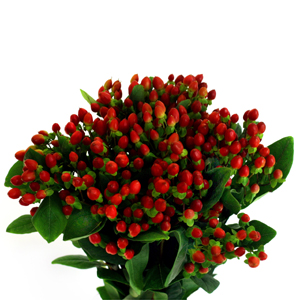 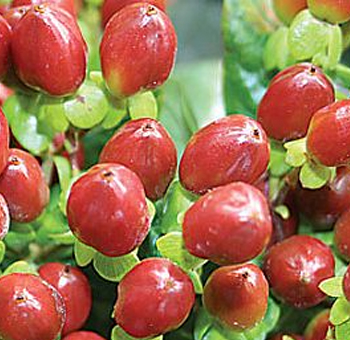 Iris
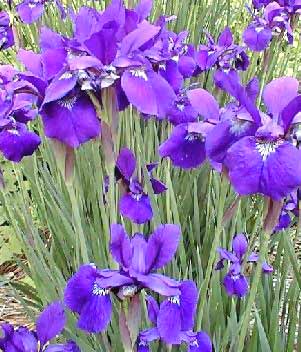 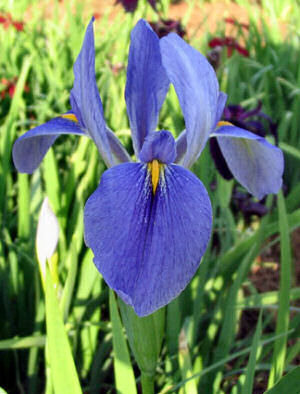 Kalanchoe
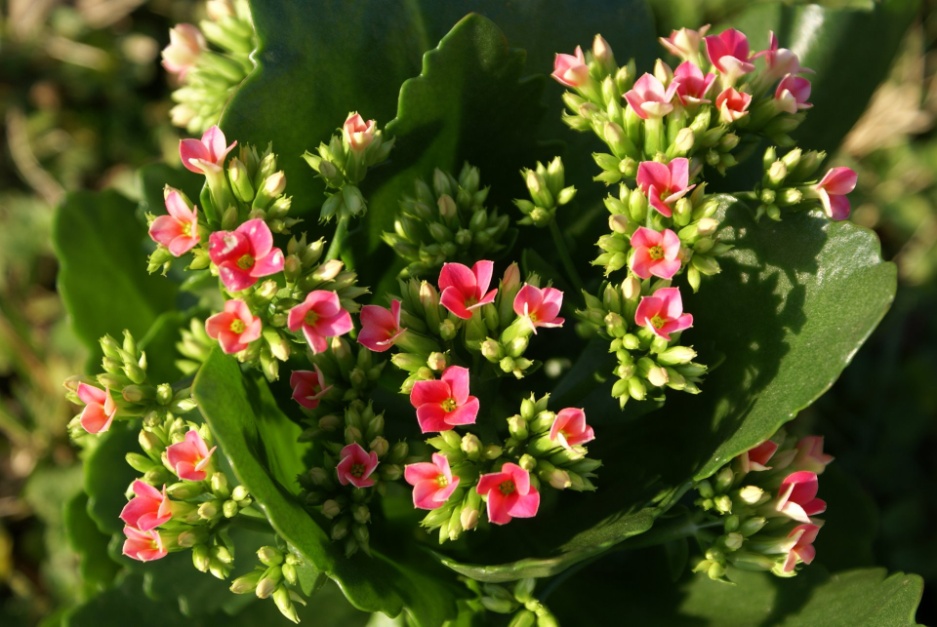 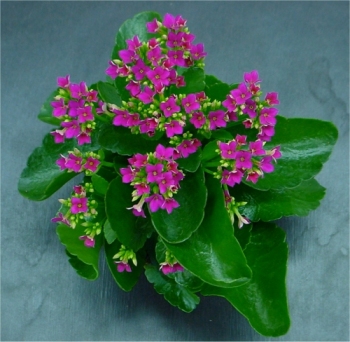 Liatris
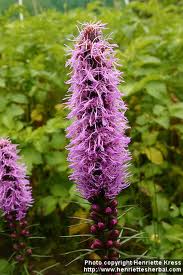 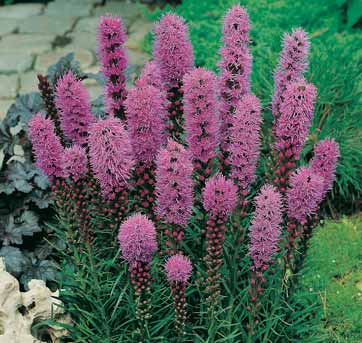 Asiatic Lily
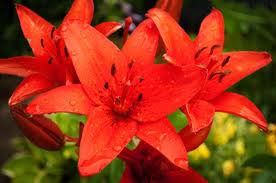 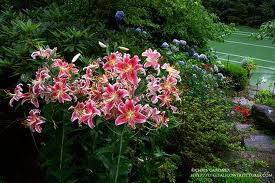 Stargazer Lily
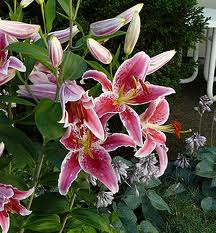 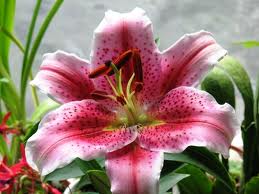 Trumpet Easter Lily
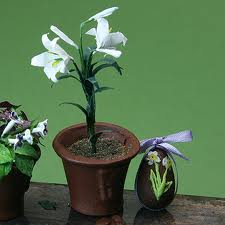 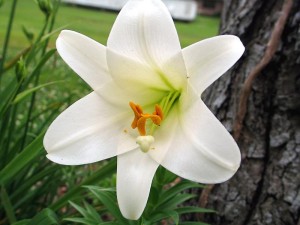 Caspia, Misty Blue
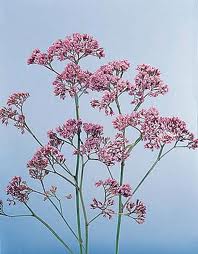 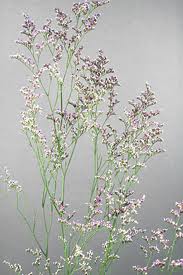 Sea Lavender Statice
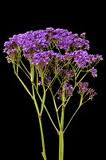 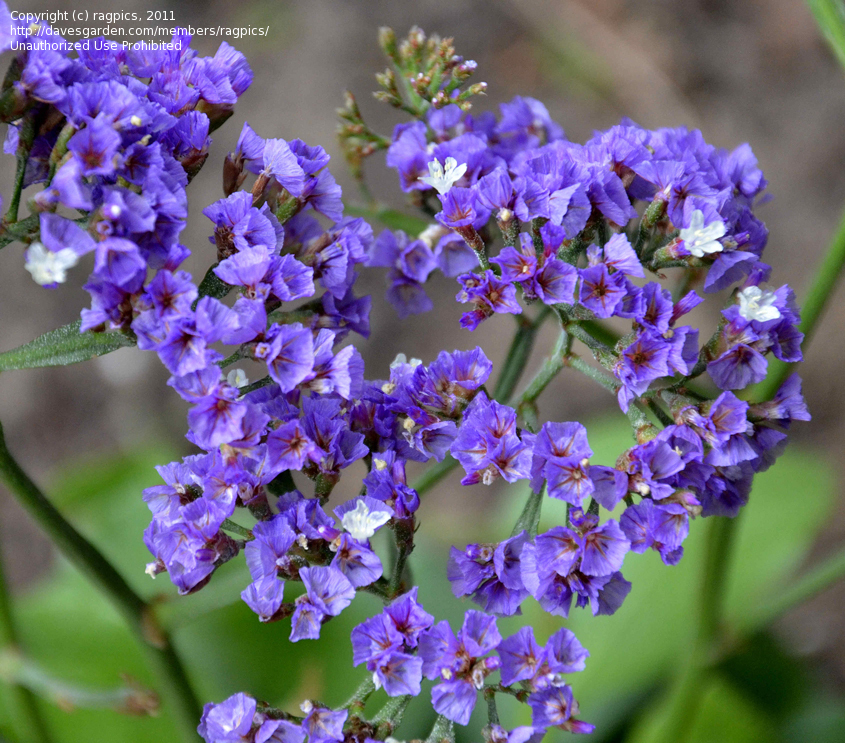 Statice
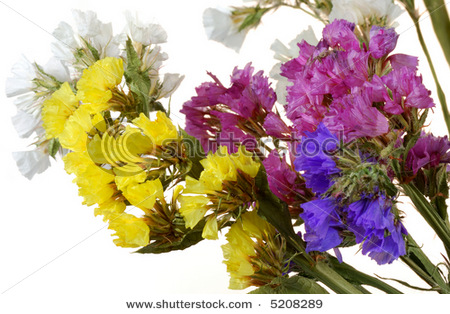 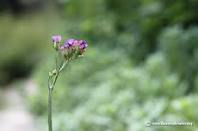 Prayer Plant
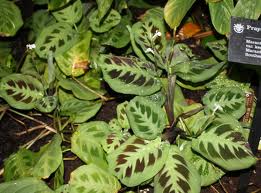 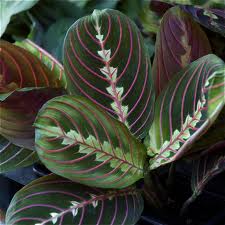 Stock
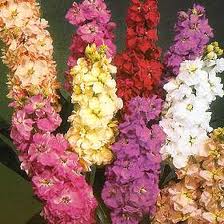 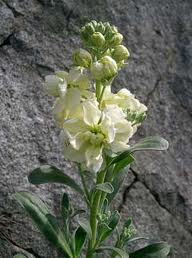 Bells of Ireland
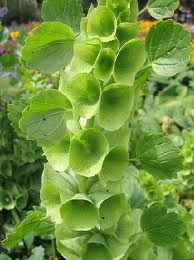 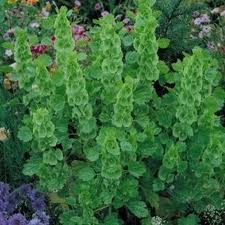 Split-leaf Philodendron
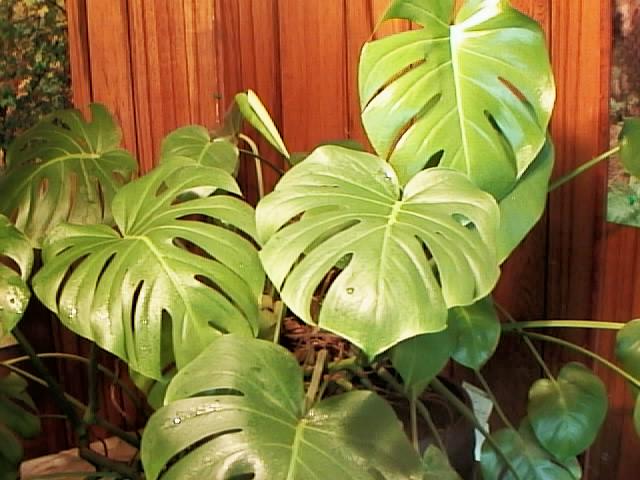 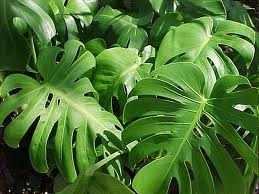 Myrtle
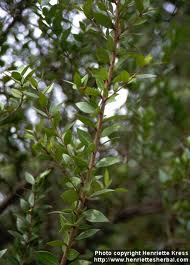 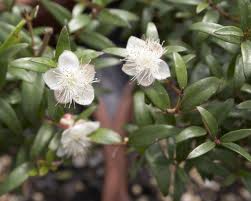 Daffodil
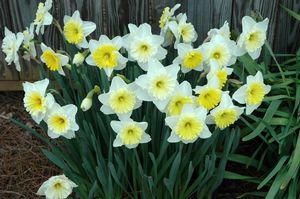 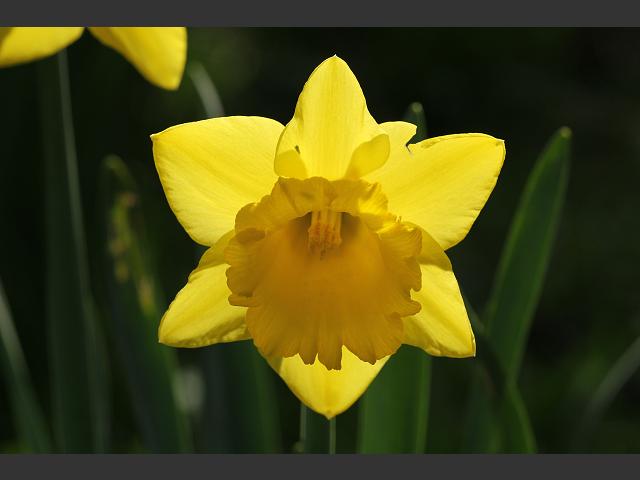 Boston Fern
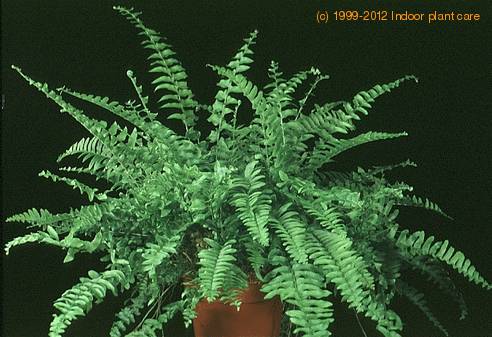 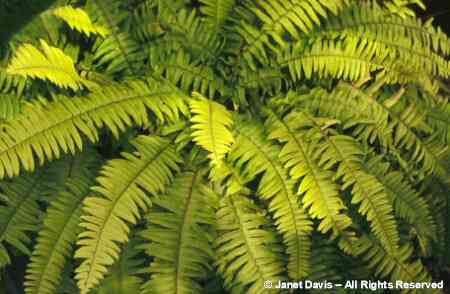 Flat Fern
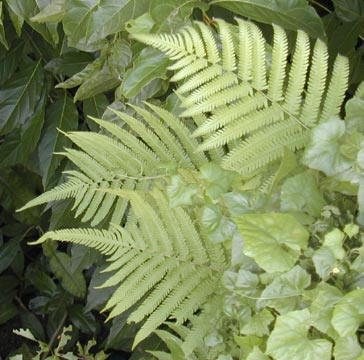 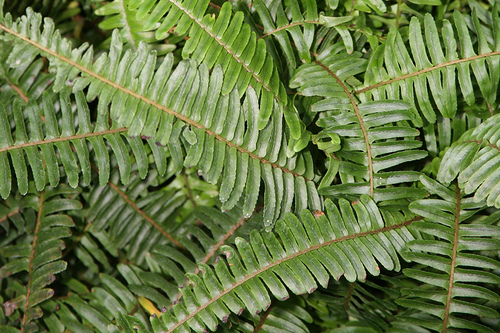 shrimp plant
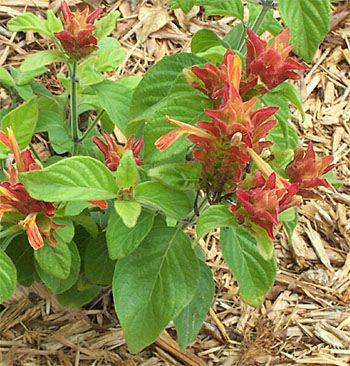 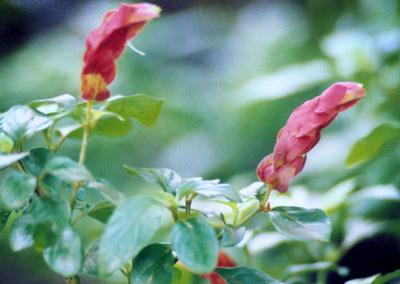 Peony
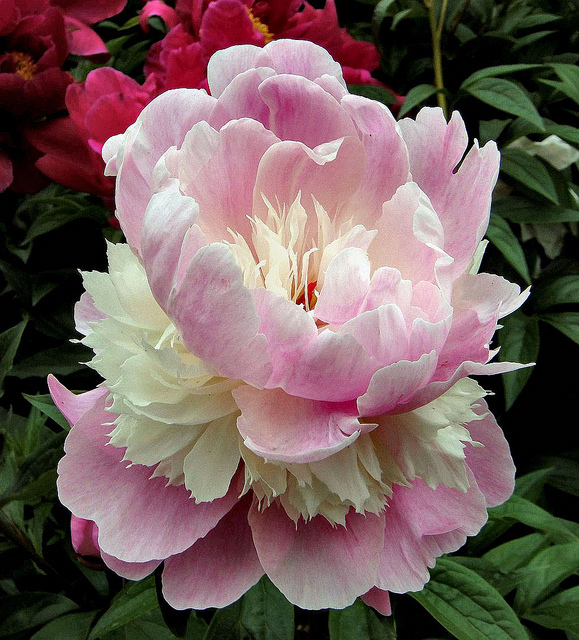 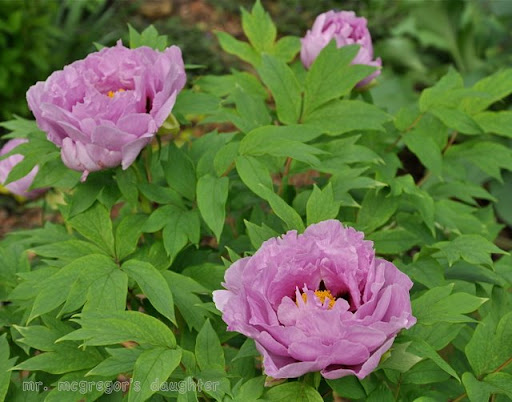 Zigzag Plant
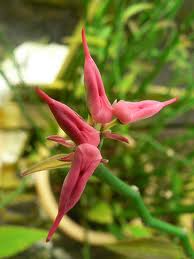 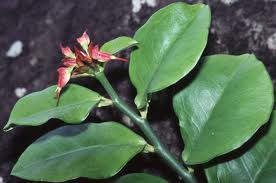 Peperomia
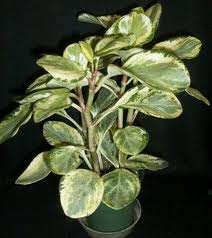 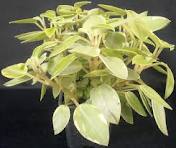 Phalaenopsis, Butterfly Orchid
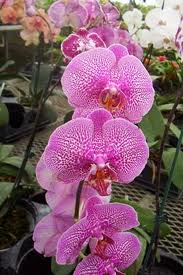 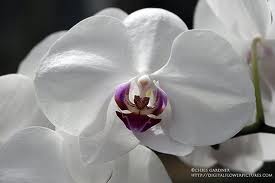 Heartleaf Philodendron
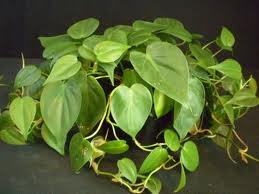 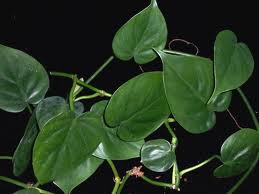 Mock Orange
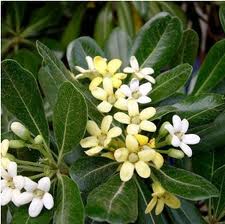 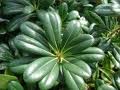 Swedish Ivy
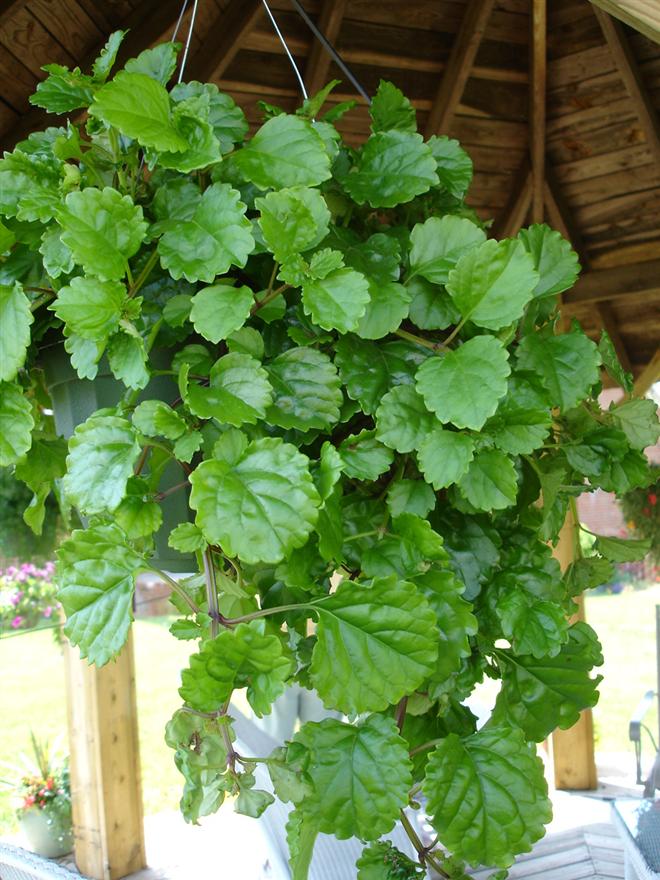 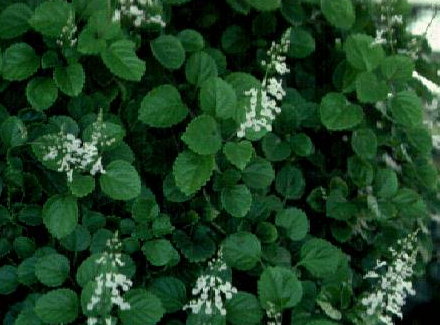 Turberose
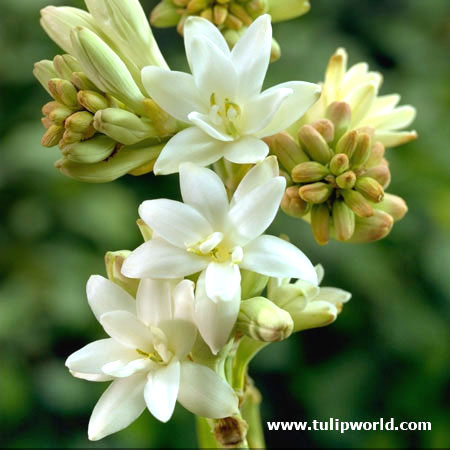 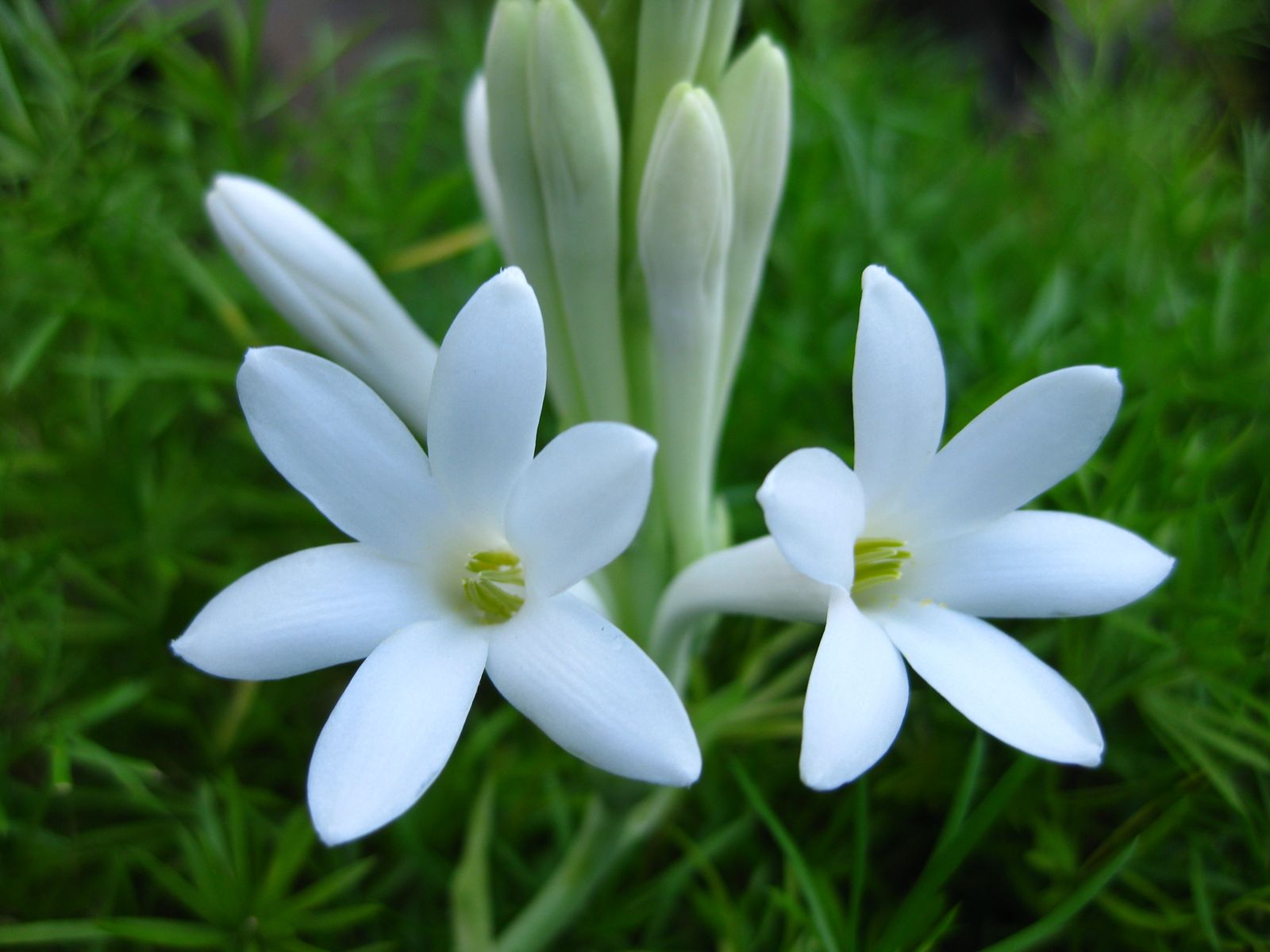 Protea
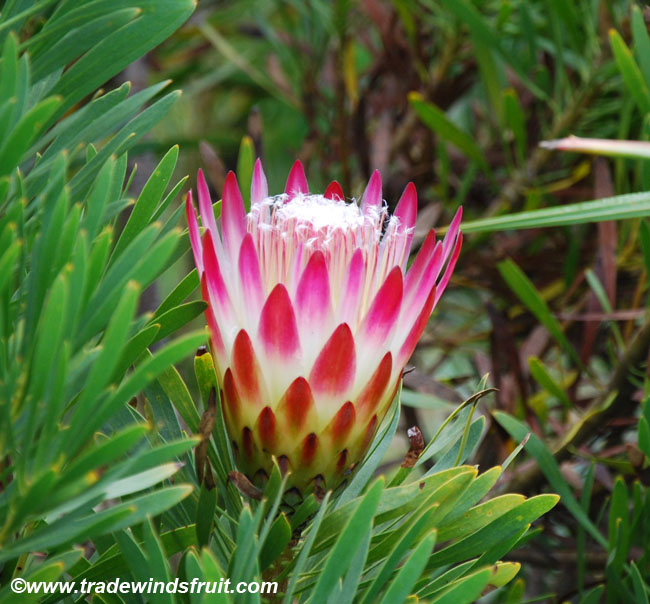 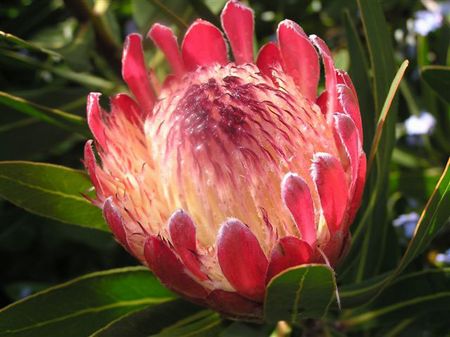 Ranunculus
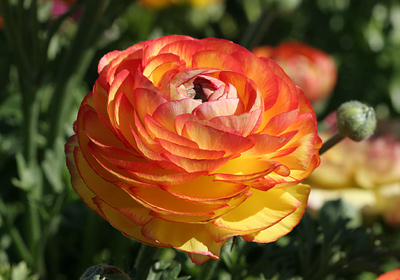 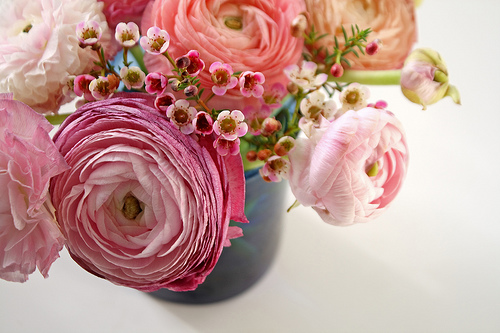 Azalea
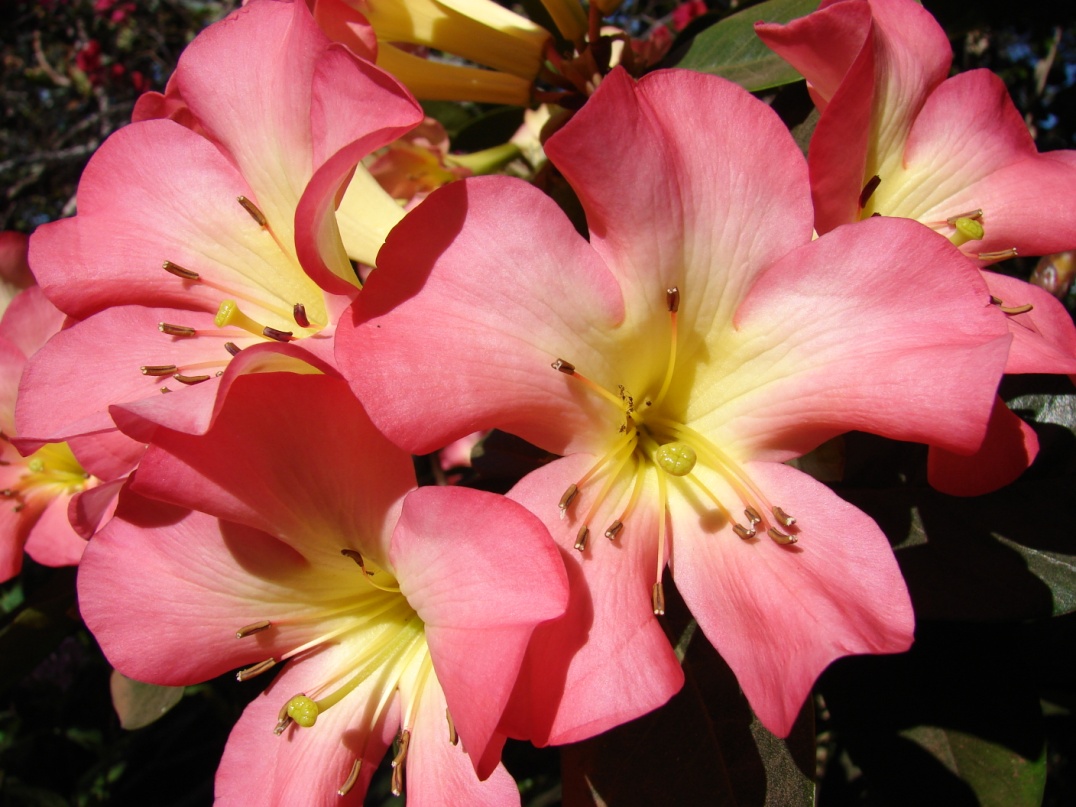 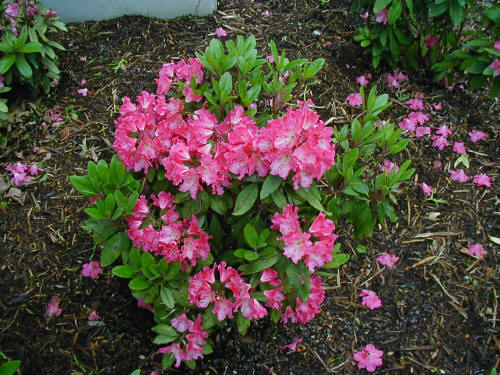 Hybrid Tea Rose
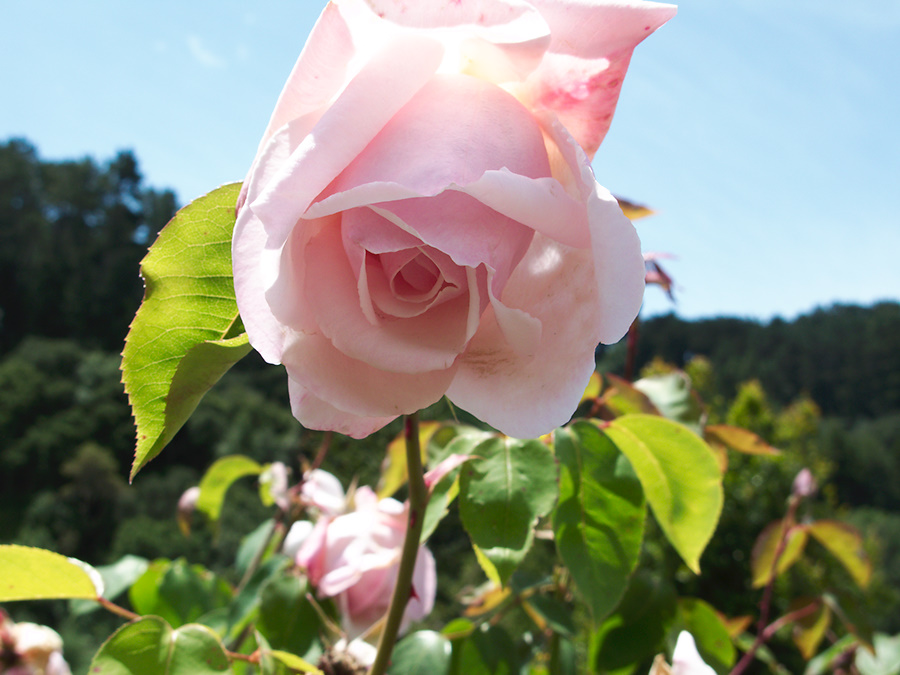 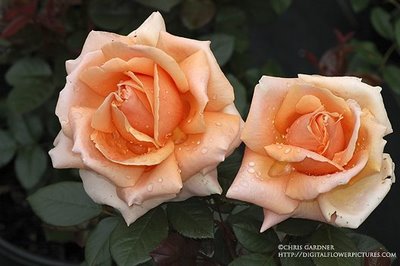 Leatherleaf Fern
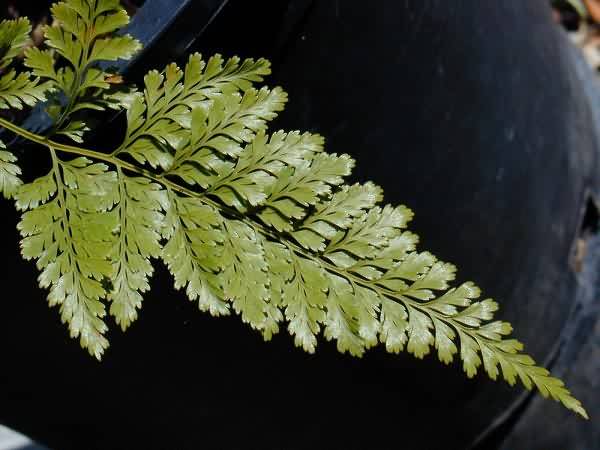 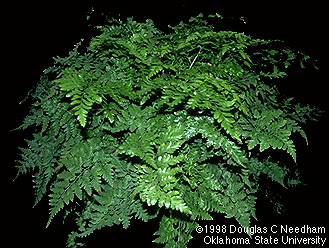 Italian Ruscus
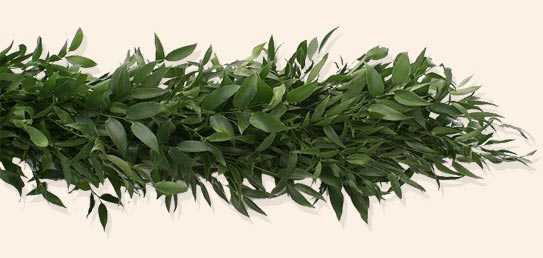 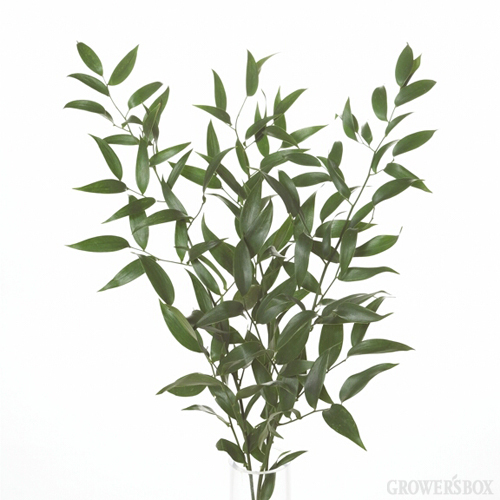 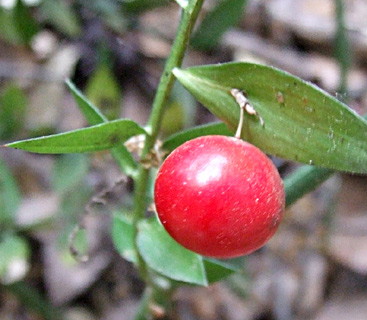 Israeli Ruscus, Butcher’s Broom Ruscus
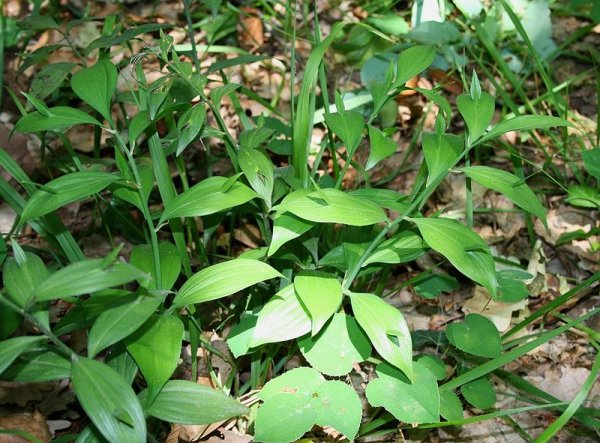 African Violet
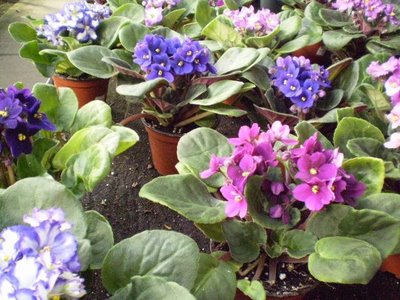 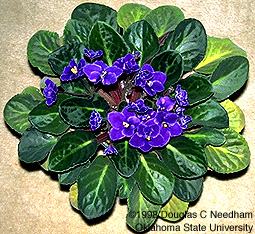 Pussy Willow
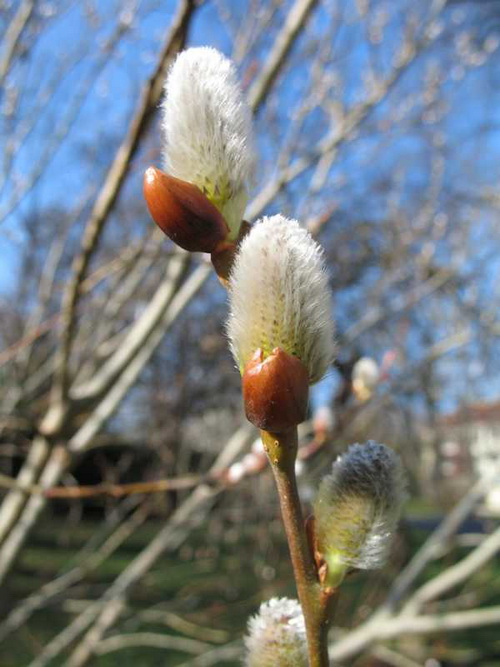 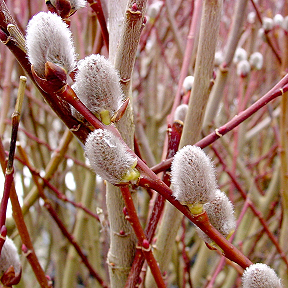 Curly Willow
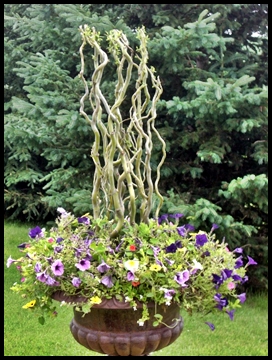 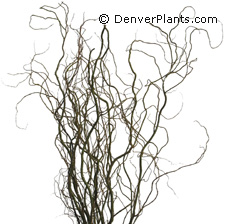 Sansevieria, Snake Plant
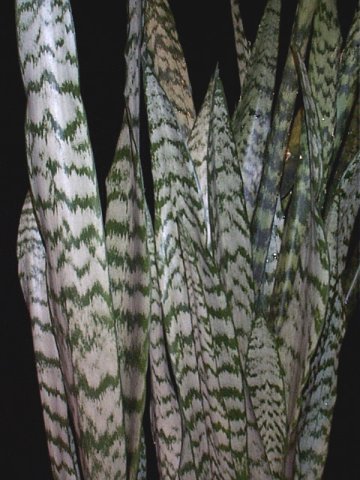 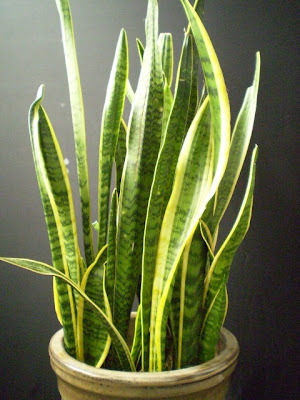 Thanksgiving cactus
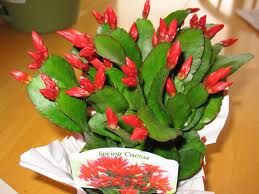 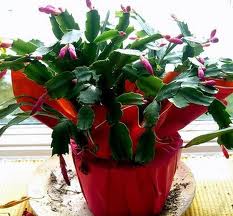 Solidago, Goldenrod
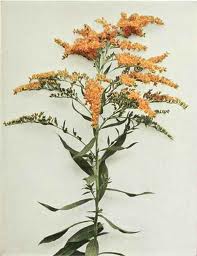 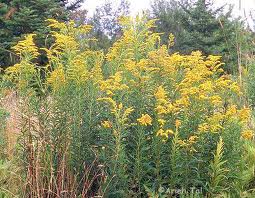 Spathiphyllum, Peace Lily
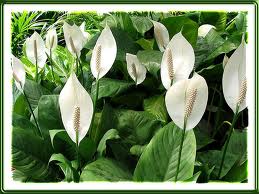 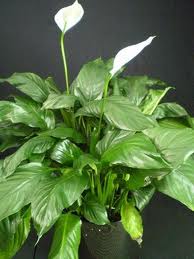 Stephanotis, Bridal Wreath
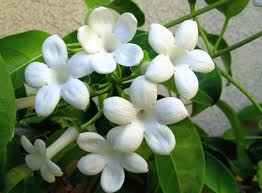 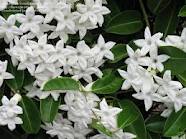 Bird of Paradise
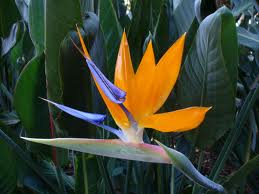 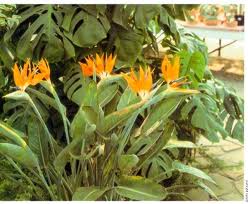 Nepthytis
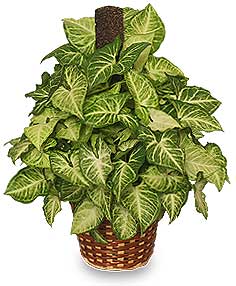 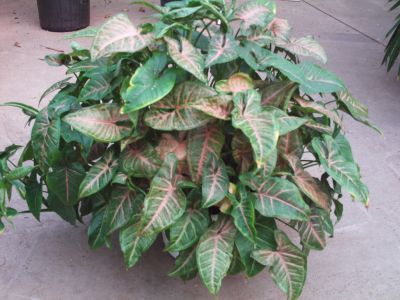 Tulip
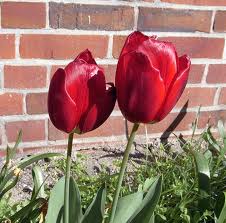 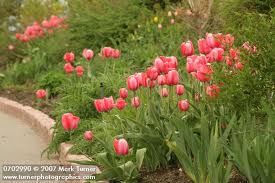 Viburnum
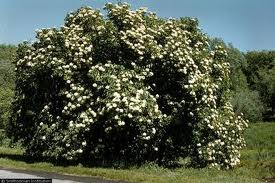 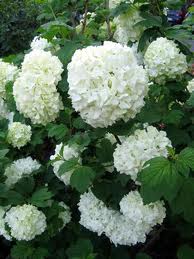 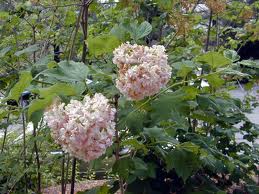 Bear Grass
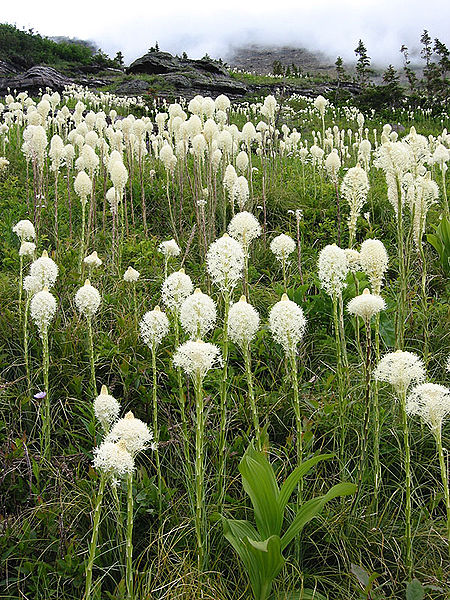 Calla
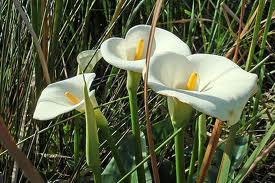 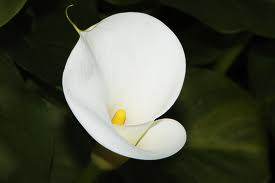 Wandering Jew
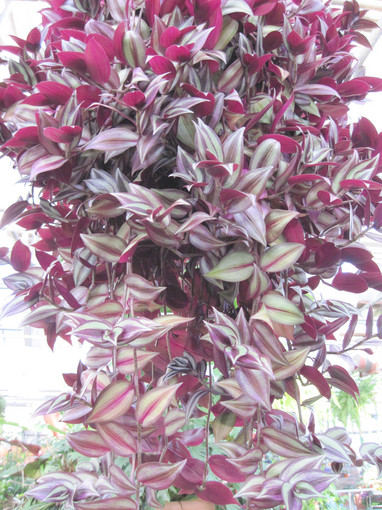 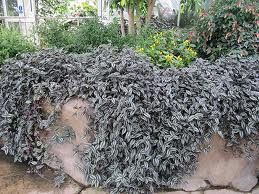